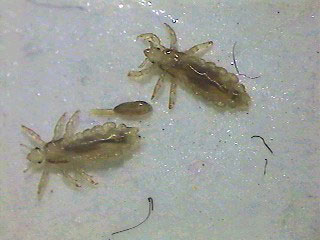 Lice
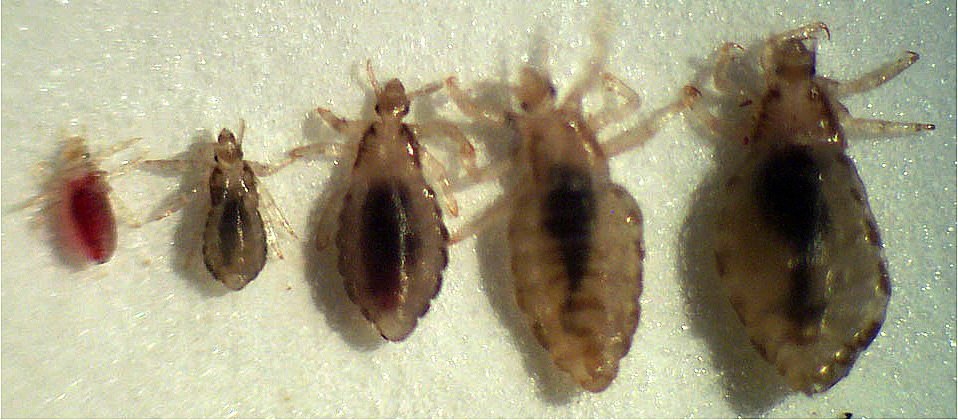 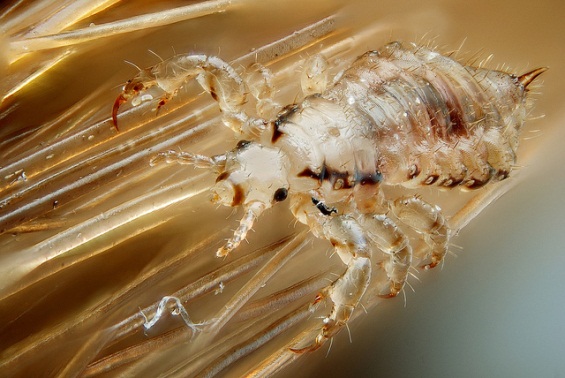 Amal Almuhanna
2012
Order :Phthiraptera (lice)
Identification
Small, flattened & wingless
Short stout legs; end in strong claws
Permanent ectoparasites on birds & mammals
Biting lice
Biting & chewing mouth parts
Head is as wide as or wider than thorax
Mostly associated with birds (also mammals)
Sucking lice
Piercing & sucking mouth parts
Head generally narrower than thorax
Suborder Anoplura
Associated with mammals (also humans)
↙
↙
Order :Phthiraptera (lice)
Biology
Entire life cycle occurs on host
Eggs (nits) are cemented onto host’s hair or feathers
All stages (nymphs & adults are blood sucking
Transmission via contact between hosts
Unable to survive for long when off hosts
Many species are host specific
Attack one or few related species
Live in specific region of host’s body
Identity often indicated by host
Only 3 species attack humans
Louse nit
Adults & nymphs
Suborder :Mallophaga(Biting lice)
Mostly associated with birds & don’t attack humans
Feed on feathers & mostly host specific
2 important families
Fam :Menoponidae (biting bird lice)
Antennae fold into grooves on side of head
Fam:Philopteridae (bird lice)
Largest family of lice
Antennae not concealed in grooves in head
Pests of poultry
Heavily infested birds become emaciated
May bite humans when infested birds nest in houses
Head of Menoponidae
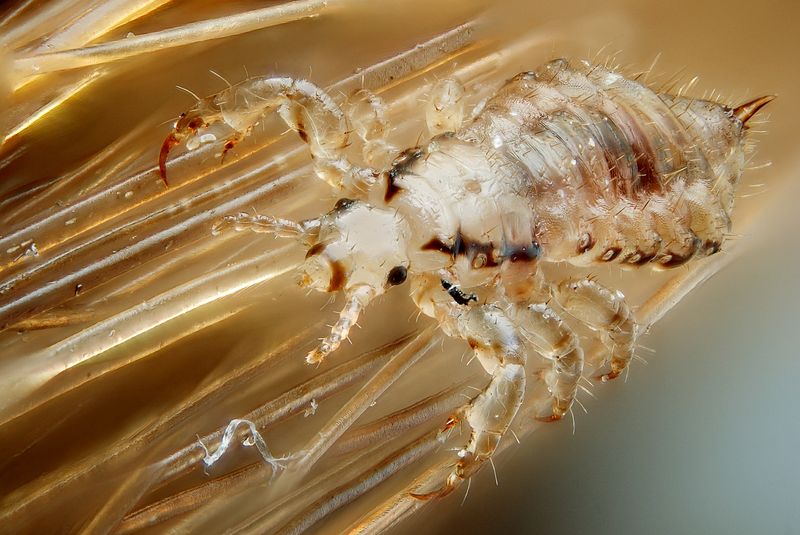 Head louse
The head louse (Pediculus humanus capitis) is an obligate ectoparasite of human.
Head lice are wingless insects spending their entire life on human scalp and feeding exclusively on human blood.
Humans are the only known host of this specific parasite.
Other species of lice infest most orders of mammals and all orders of birds.
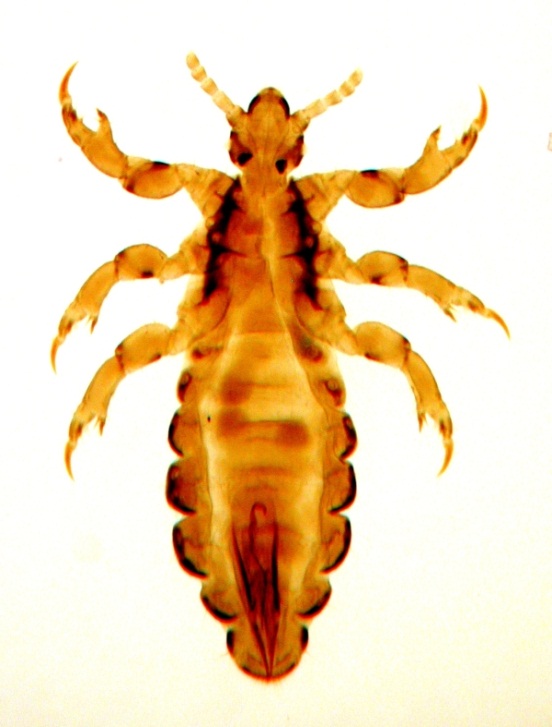 Classification
Kingdom:- Animalia
 Phylum:- Arthropoda
 Class:- Insecta
Order:- Phthiraptera
Family:- Pediculidae
Genus :- Pediculus
Species :- P. humanus
Subspecies:- P. h. capitis
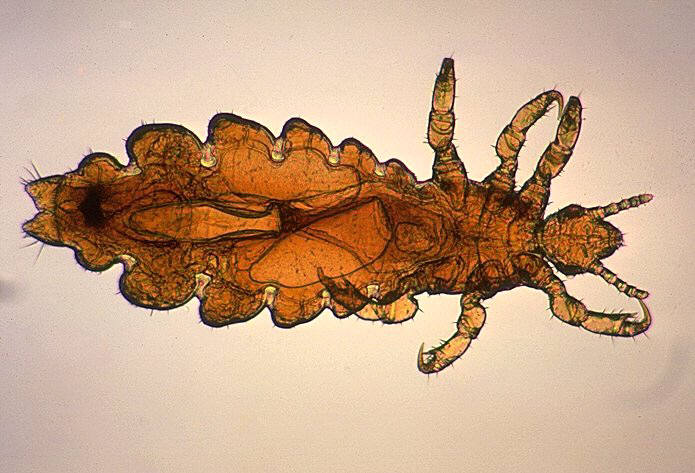 Male& female
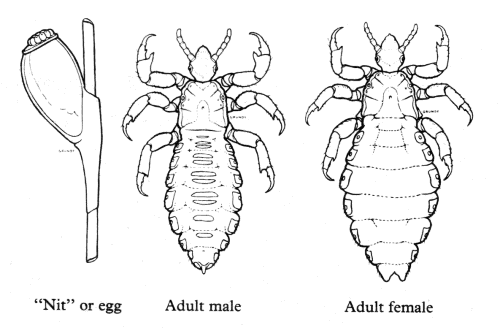 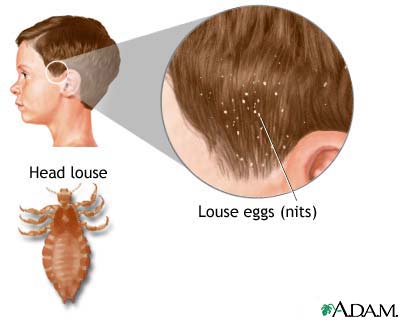 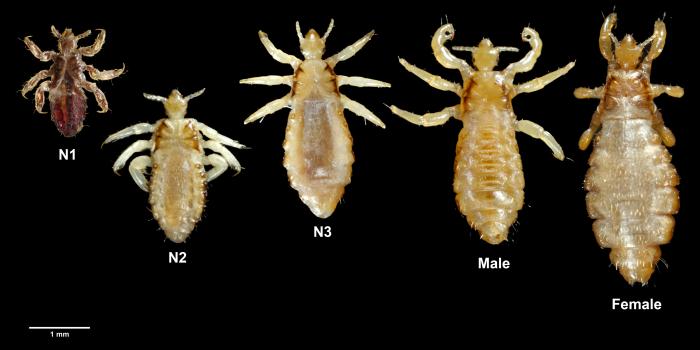 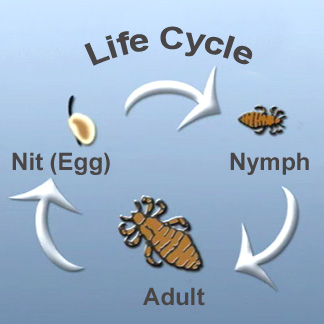 Life cycle
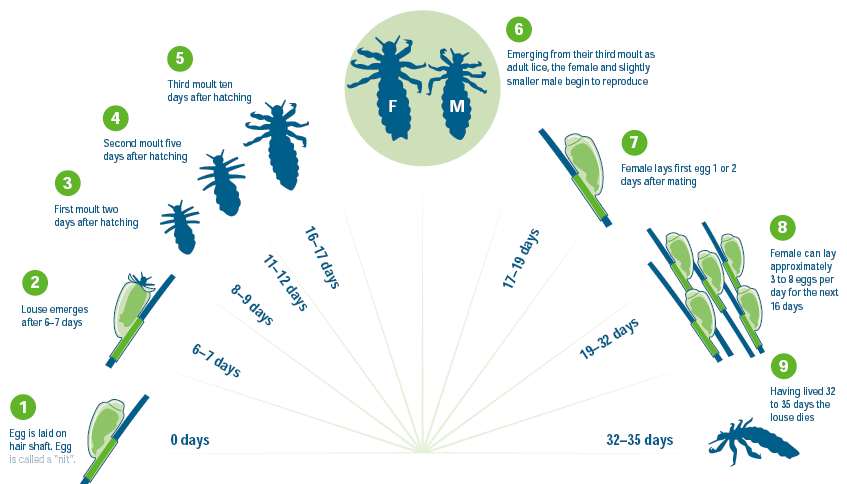 Under microscope
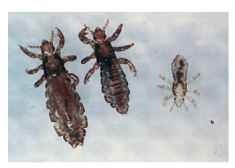 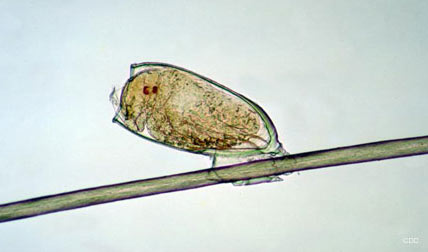 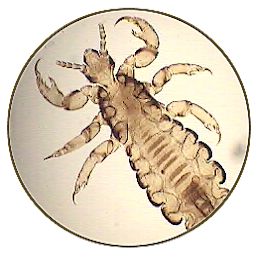 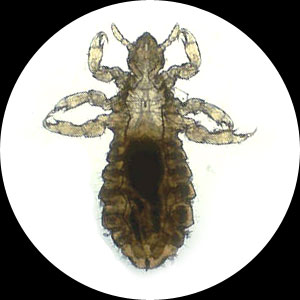 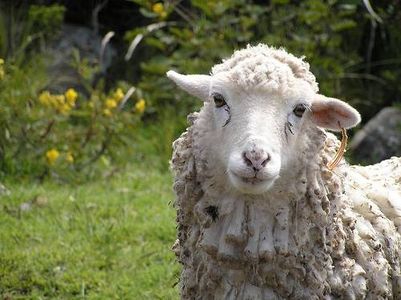 Sheep lice
Sheep lice are common parasites that can quickly spread from one sheep to an entire flock.
Adult lice are about 2 mm long, with a brownish head and creamy coloured abdomen.
There are two types of sheep lice - biting and sucking lice. 
The most common one, which is a biting louse, is the sheep body louse (Bovicola ovis).
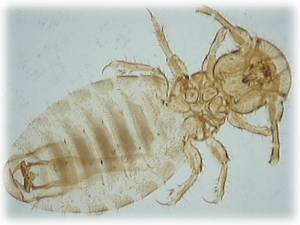 Adult sheep lice
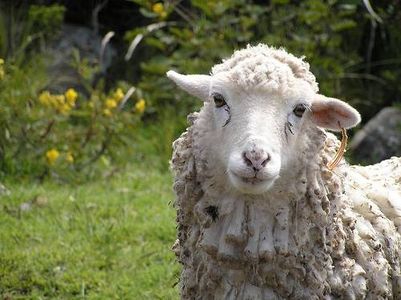 Classification
Kingdom:- Animalia
 Phylum:- Arthropoda
 Class:- Insecta
Order:- Phthiraptera
 Family:- Bovicoliidae
 Genus:- Bovicola

        Ex:- Bovicola ovis
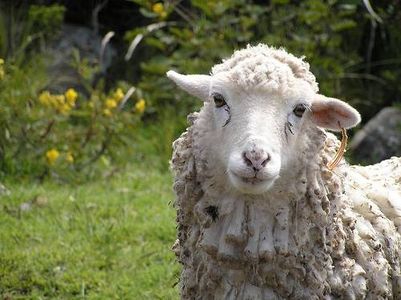 Life cycle of Bovicola ovis
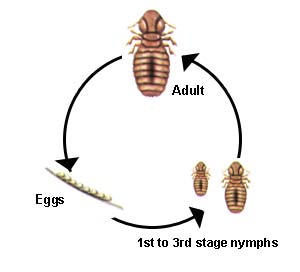 Bovicola ovis
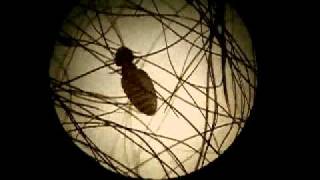 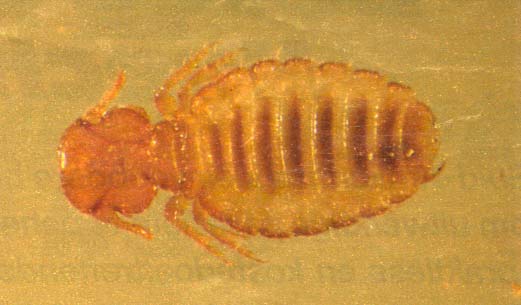 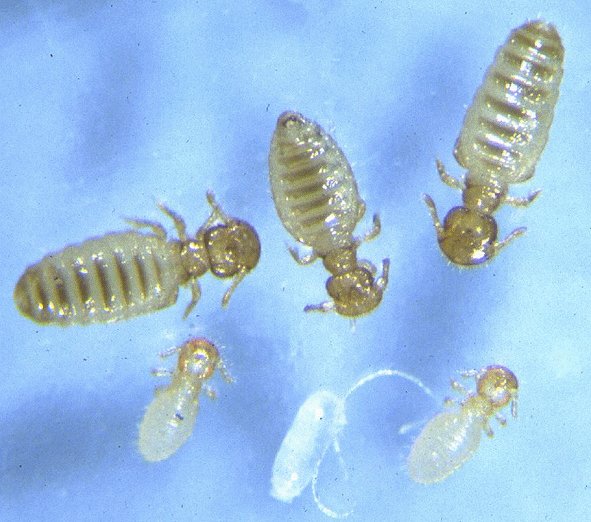 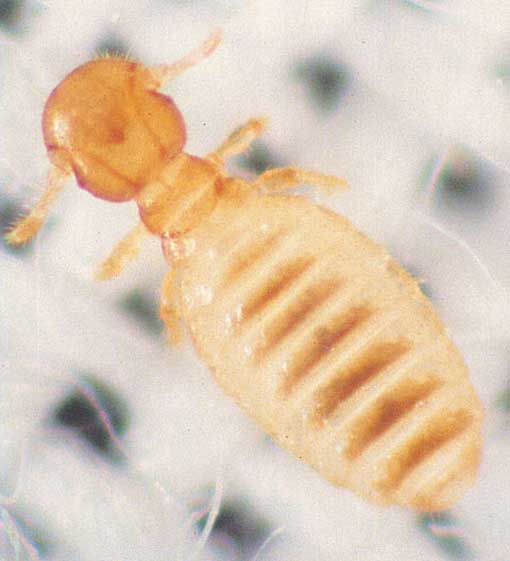 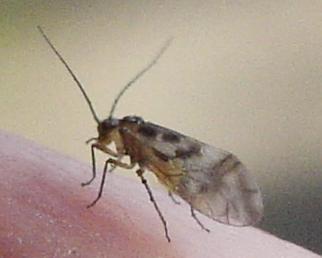 Psocoptera (booklice)
Psocoptera are an order of insects that are commonly known as booklice, barklice or barkflies.
There are more than 5,500 species in 41 families in three suborders. 
The species known as booklice received their common name because they are commonly found amongst old books. 
The barklice are found harmlessly on trees, feeding on algae and lichen . 
They have two pairs of wings.
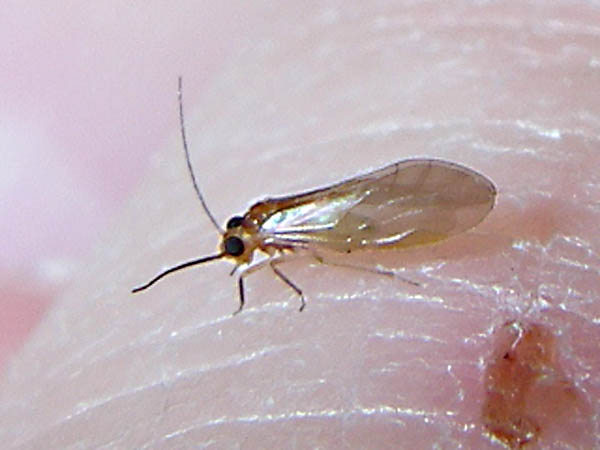 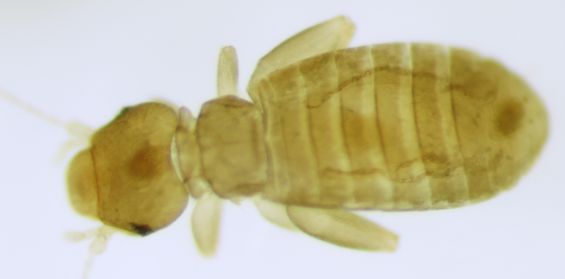 Classification
Kingdom:- Animalia
 Phylum:- Arthropoda
 Class:- Insecta
Super order:-  Psocodea
Order:- Psocoptera
Suborders:-
1- Trogiomorpha (7 families)
2-Troctomorpha (9 families)
3- Psocomorpha (24 families)
Life cycle
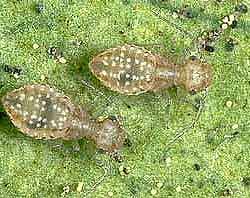 female booklice produce fewer eggs and the time required to complete their life cycle is over three months. 
Females deposit their eggs singly and often conceal them by covering with debris.
Booklice undergo simple metamorphosis, that is their nymphs look just like adults except that they are much smaller and sexually immature. 
The common house-infesting booklice normally have four nymphal stages.
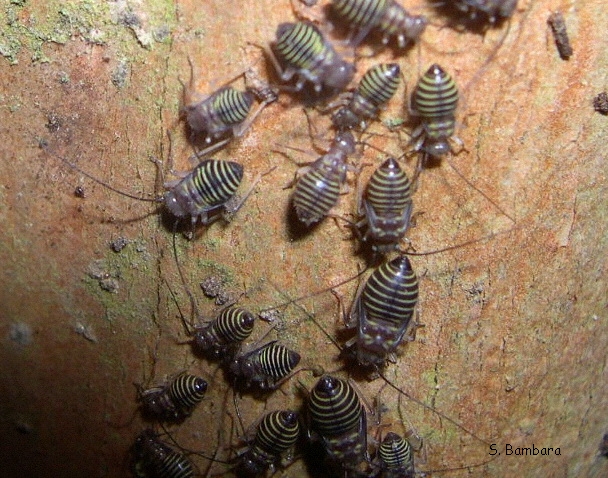 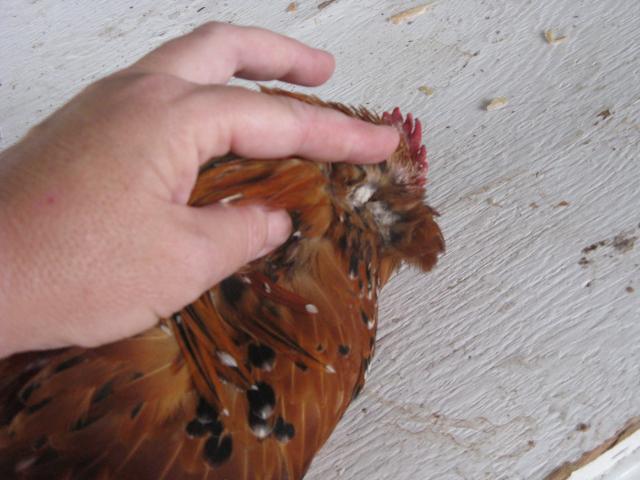 Chicken lice
There are several types of biting lice that affect chickens and other poultry. 
These are known as ectoparasites or external parasites as they live on the outside of the bird.
On chickens it is usually Menopon gallinae which is a yellowish colour flat louse about 2mm long.
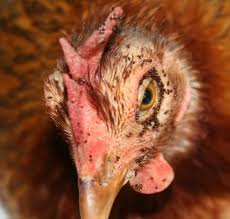 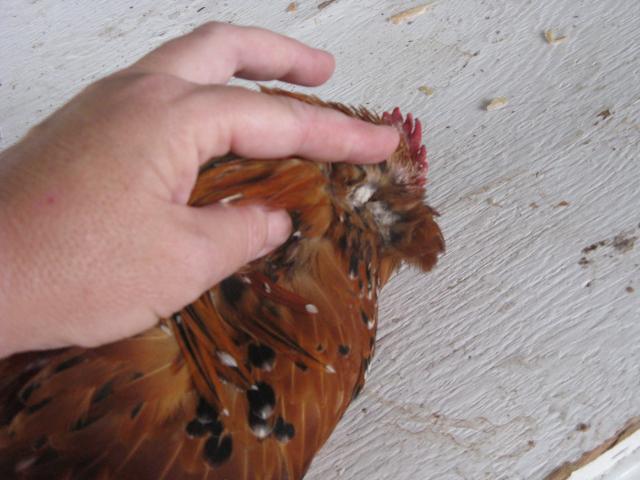 Classification
Phylum:- Arthropoda 
 Class:- Insecta 
 Order:- Mallophaga 
 Suborder:- Amblycera

      Ex:- Menopon gallinae
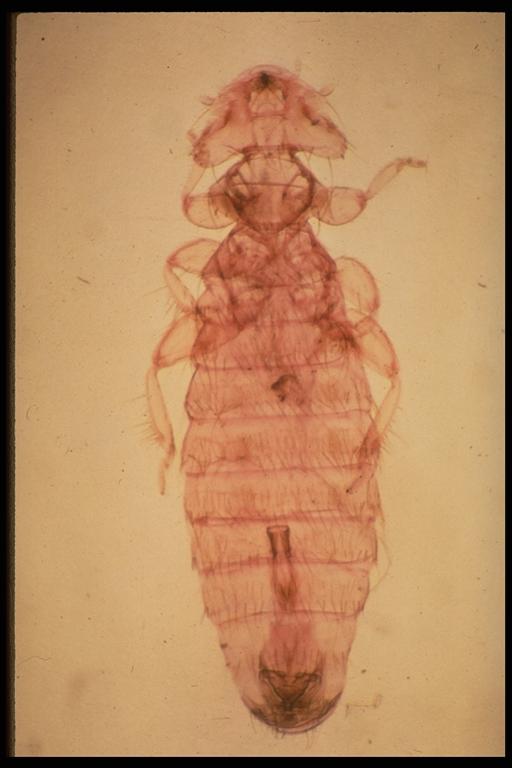 Life cycle of Menopon gallinae
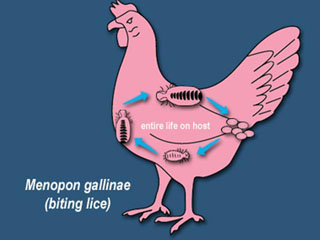 A Lice undergo an incomplete metamorphosis which takes place entirely on the host within a period of 3-5 weeks. 
The eggs, commonly called "nits", are glued to the feathers of the host. 
The young lice develop through several nymphal stages, during which they look like small, pale adults. 
Nymphs and adults are transmitted from one animal to another primarily by host contact.
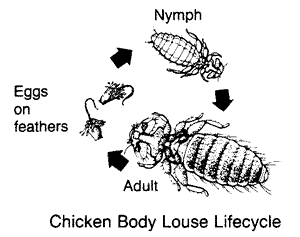 Menopon gallinae
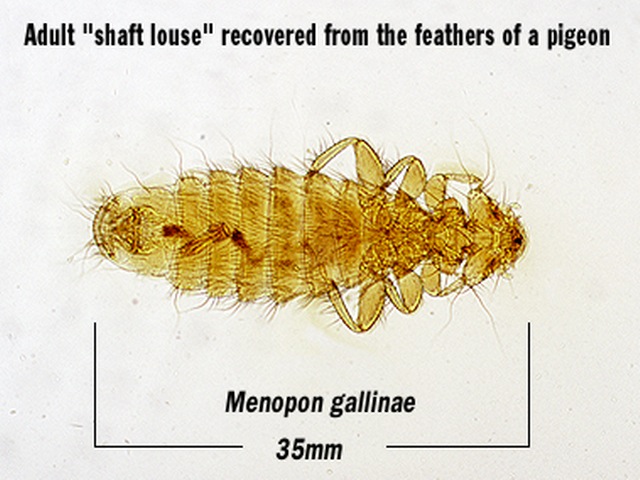 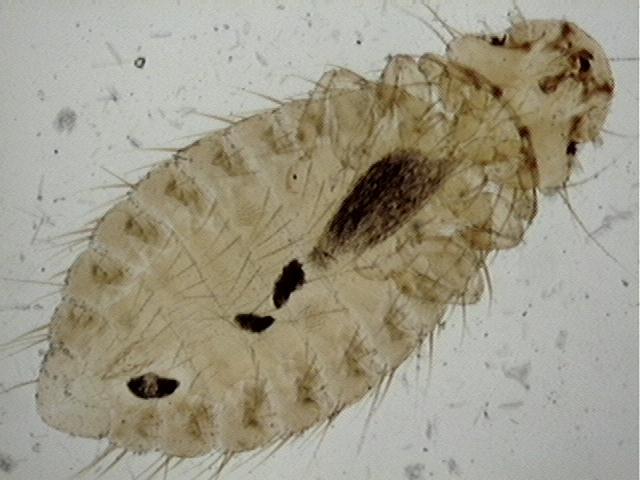 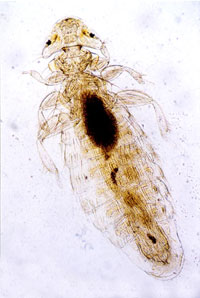 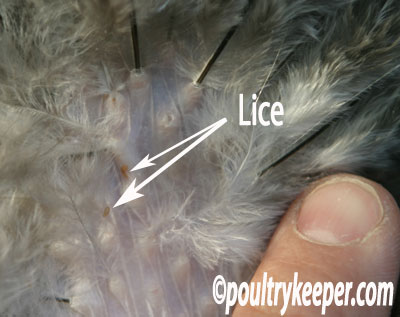 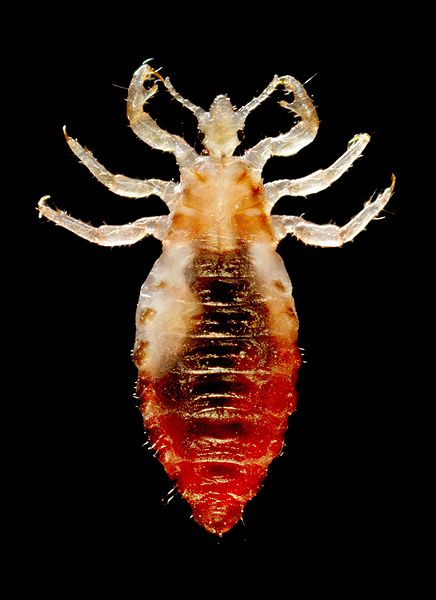 Body louse
The body louse (Pediculus humanus humanus, sometimes called Pediculus humanus corporis) is a louse which infests humans. 
The condition of being infested with head lice, body lice, or pubic lice is known as pediculosis.
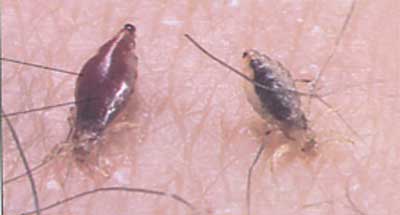 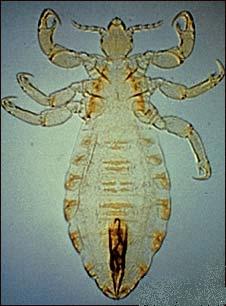 Classification
Kingdom:- Animalia
 Phylum:- Arthropoda
 Class:- Insecta
Order:- Phthiraptera
Suborder:- Anoplura
Family:- Pediculidae
Genus:- Pediculus
Species:- P. humanus
Subspecies:-P. h. humanus
Pediculus humanus humanus
Body louse & head louse
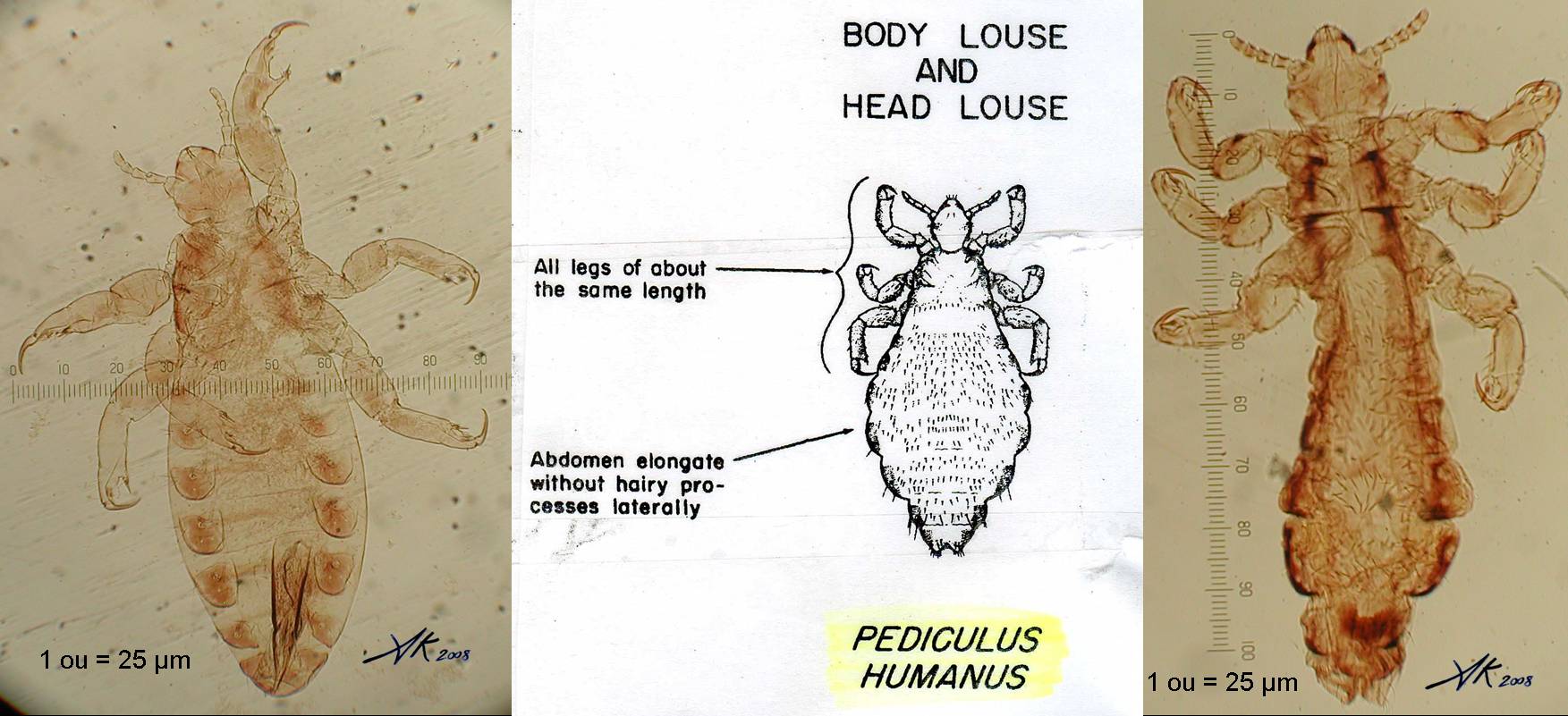 Pediculus humanus corporis (left) and Pediculus humanus capitis (right)
Body louse
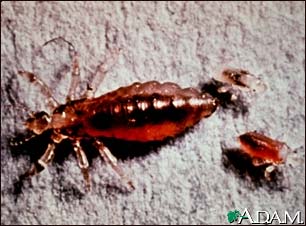 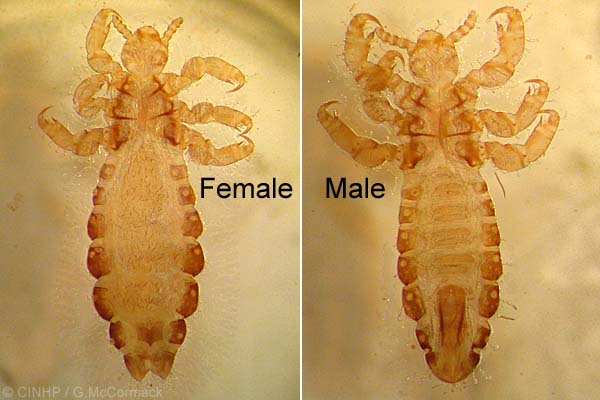 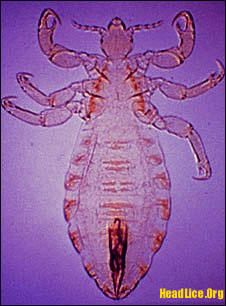 Life cycle
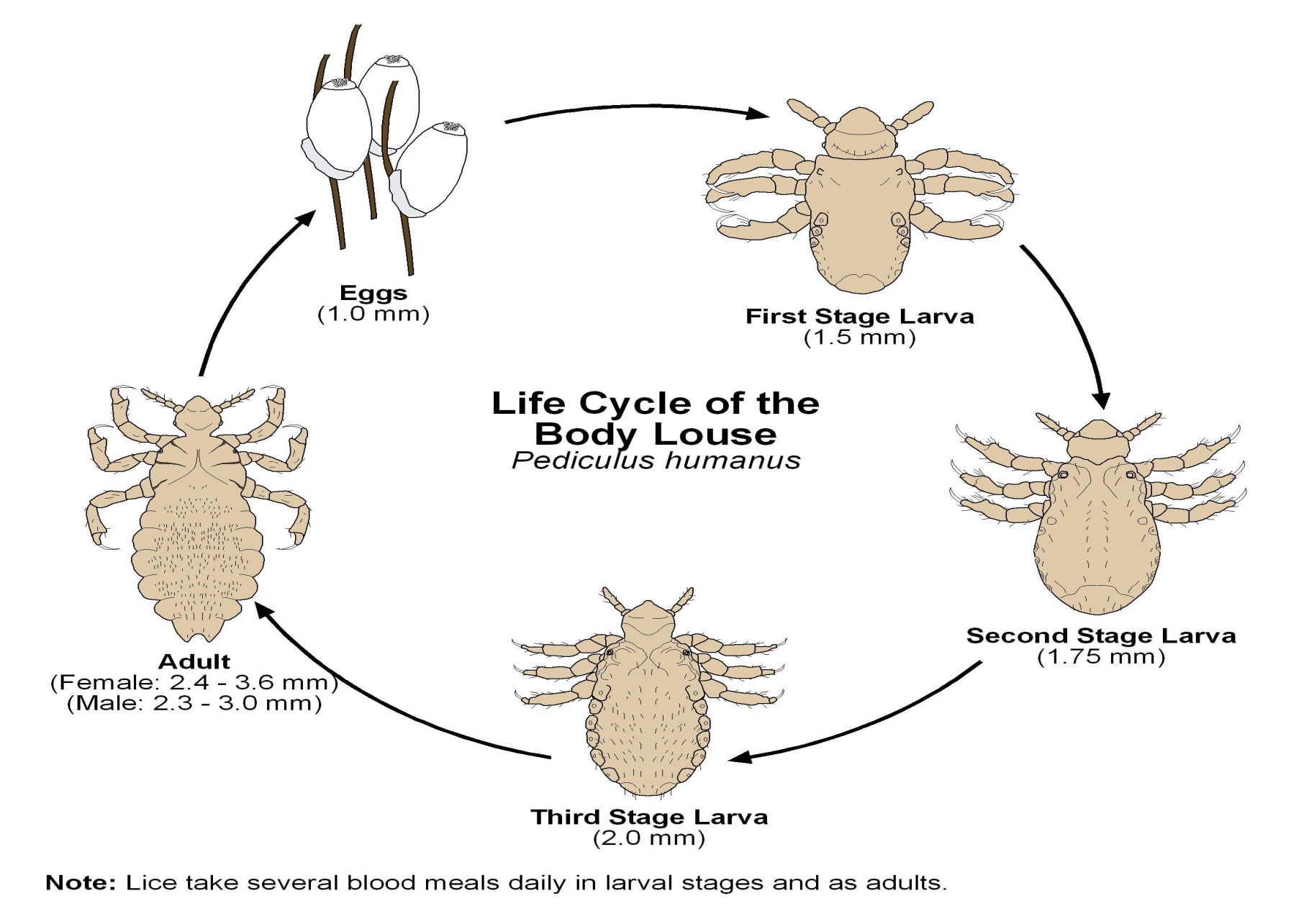 Life cycle
Body lice have three forms:
 Nits are lice eggs. They are generally easy to see in the seams of an infested person’s clothing, particularly around the waistline and under armpits. Body lice nits occasionally also may be attached to body hair. 
 Nymph is an immature louse that hatches from the nit (egg). A nymph looks like an adult body louse, but is smaller. 
To live, the nymph must feed on blood.
 The adult body louse is about the size of a sesame seed, has 6 legs, and is tan to greyish-white. 
Females lay eggs. 
To live, lice must feed on blood. 
If a louse is separated from its person, it dies at room temperature.
kissing bugs
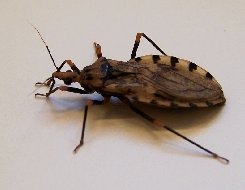 The members of Triatominae are also known as conenose bugs, kissing bugs, assassin bugs, or triatomines. 
All triatomine species are potential vectors of the Chagas disease parasite Trypanosoma cruzi.
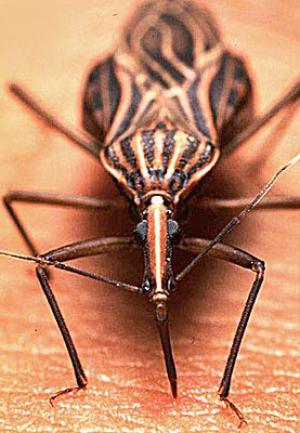 Classification
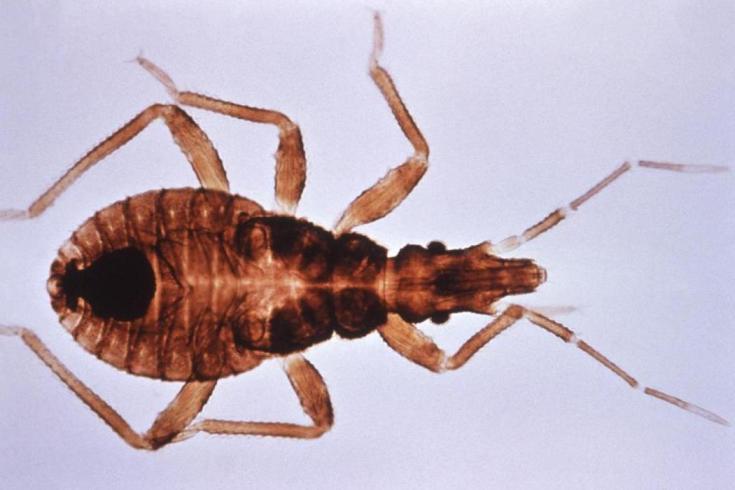 Kingdom:- Animalia
 Phylum:- Arthropoda
 Class:- Insecta
Order:- Hemiptera
Family: Reduviidae
Subfamily:-Triatominae
     
                 Triatoma recurva
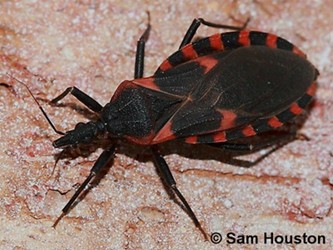 Life cycle
Triatomines undergo incomplete metamorphosis.
 A wingless first instar nymph hatches from an egg, about the size of the tip of a fork. 
It passes successively through 2nd, 3rd, 4th, and 5th instars.
 Finally, the fifth instar turns into an adult, acquiring two pairs of wings.
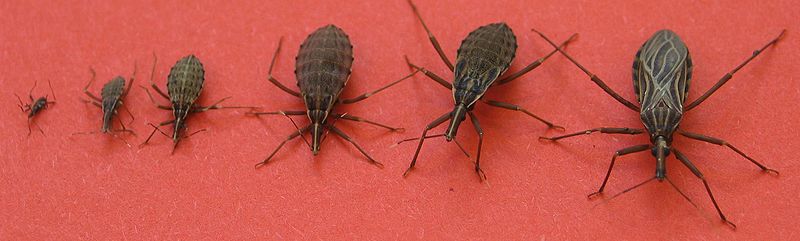 kissing bugs
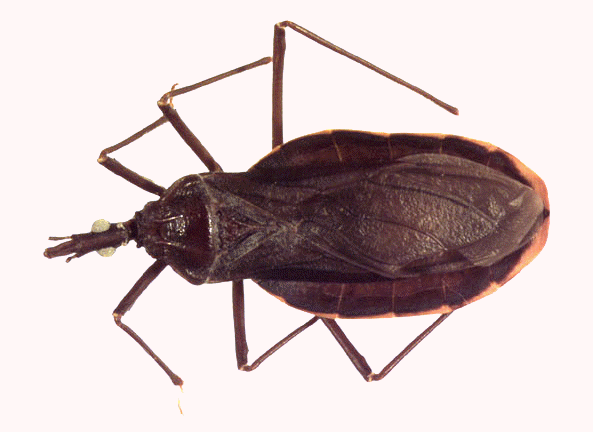 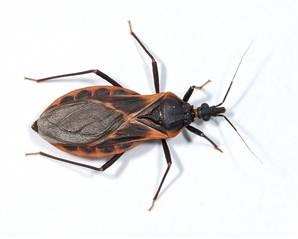 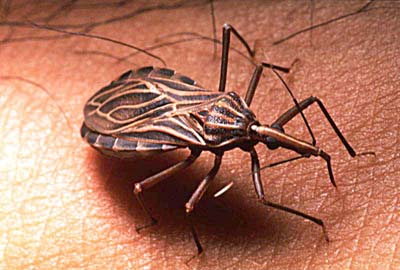 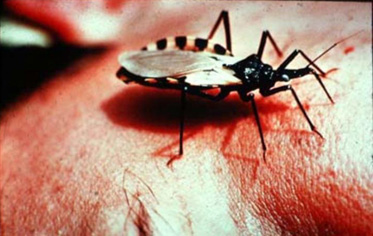 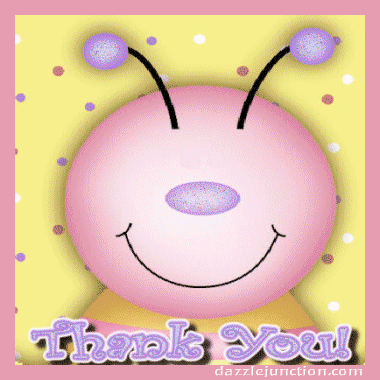